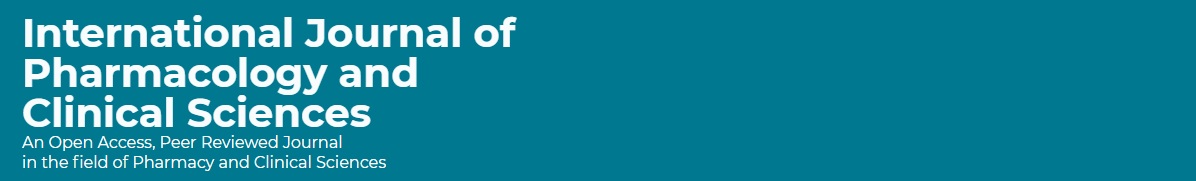 Patient’s Perception and Attitude of Pharmacist during Pharmacy Visits in Saudi Arabia

Yousef Ahmed Alomi , Sarah Abdullah Al-Hathlool, Maryam Ibrahim Almulhim, Amal Ali Alashaq, Yousef Aboshalaf, Mytham Al-Ethan
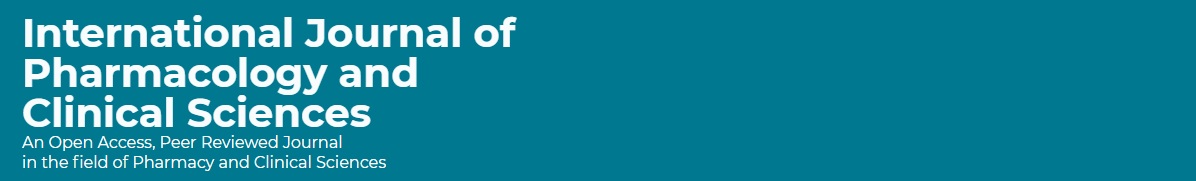 ABSTRACT: 
Purpose: To explore patient’s perception and attitude during pharmacy visit in Saudi Arabia. 
Methods: This is a 4-month cross-sectional survey of patient perception regarding pharmacists. The survey consisted of two parts: the first part captures demographic information and the second part is a questionnaire with 49 questions divided into four domains: (1) The first domain is regarding patient’s general perception of the pharmacist; (2) the second domain captures data of patient’s perception regarding pharmaceutical care services; (3) the third domain is regarding patient’s perception of visiting ambulatory care; and (4) the fourth domain captures information on patient's perception regarding the pharmacist’s relationship and counseling skills. We used the 5-point Likert response scale system to obtain responses of the participants. There were open- and close-ended questions. The survey was distributed through social media to a 500-bed general hospital in Alhassa region, an ambulatory care pharmacy. The authors interviewed the patients with an electronic survey documentation. The survey analyzed domain three, which is about the patient’s perception of visiting ambulatory care through Survey Monkey system.
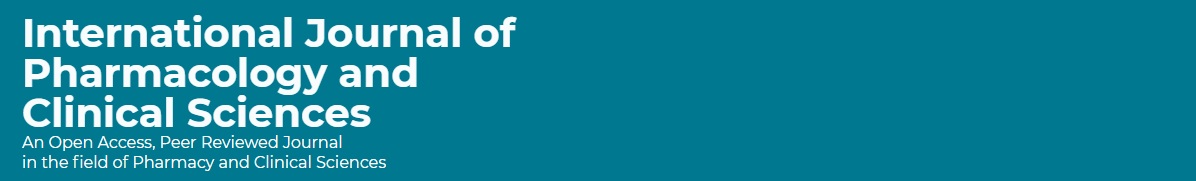 Results: A total of 617 patients responded to the survey. Of them, 536 (87.7%) were Saudi and 75 (12.3%) were non-Saudi nationals. There were 457 (74.1%) female and 160 (25.9%) male responders. In the past 12 months, most of the patients (222 (36%)) visited the pharmacy more than 10 times, whereas the others (122 (19.8%)) visited the pharmacy at least 5–9 times. Most of the patients (481 (83.5%)) spent less than 11 min with the pharmacist. The average score of patients’ general perception of the pharmacist during pharmacy visit was 3.74. The highest score was obtained for the statements received all medications prescribed to me (4.16) and pharmacy convenient located (4.0).4 The lowest score was obtained for the statement pharmacy waiting area convenient located (3.38). The average score of patient perception of the pharmacist with drug monitoring during the pharmacy visit was 3.74. The highest score was obtained for the statement—the patient revived a copy of prescription-contained medications (3.4), whereas the lowest score was obtained for the statement—the pharmacist gives a follow-up call to the patient as medications prescribed (2.09). The score for general evaluation of pharmacy visit was found to be 3.67 with a score of (3.55) for the preference to visit the pharmacy or recommendation to other patients or friends.
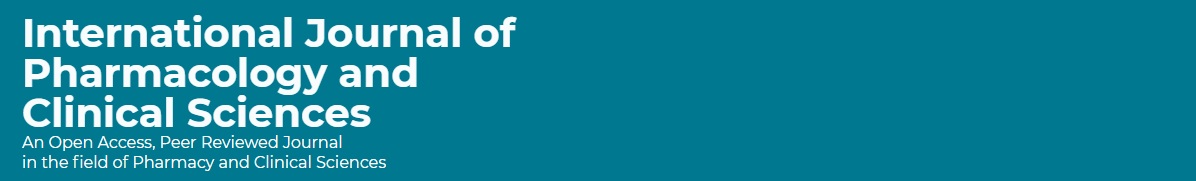 Conclusion: According to our results, patient’s perception during pharmacy visit was found to be acceptable. Pharmacy communication methods and counseling place missed. Corrections of patient needs will improve patient's perceptions and raise patient satisfaction during visiting of pharmacy.
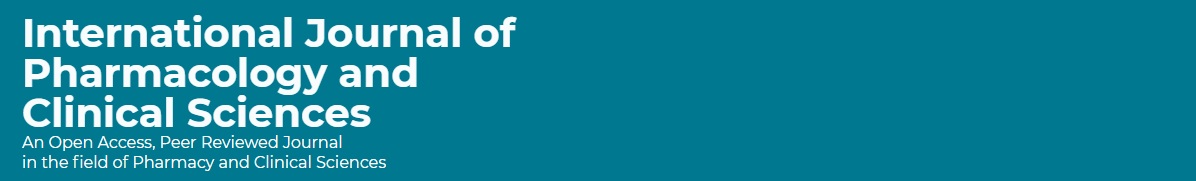 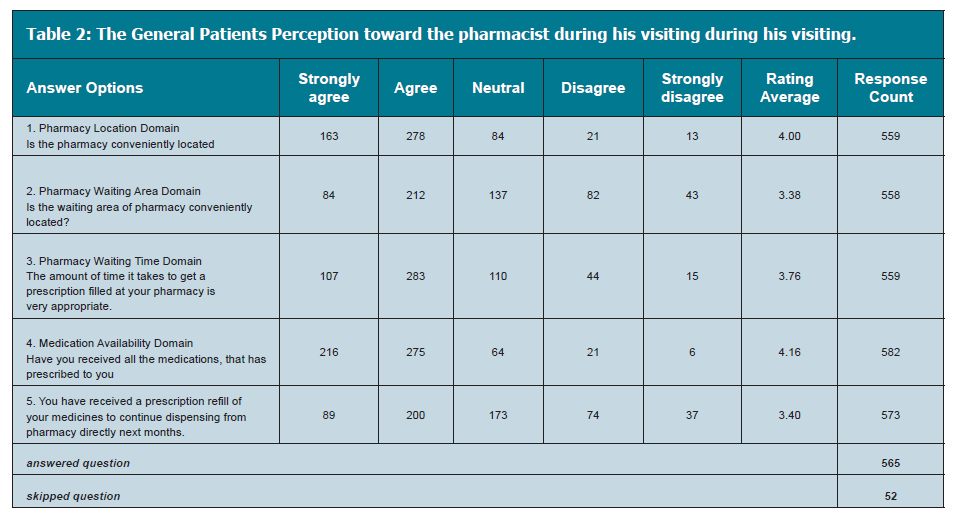 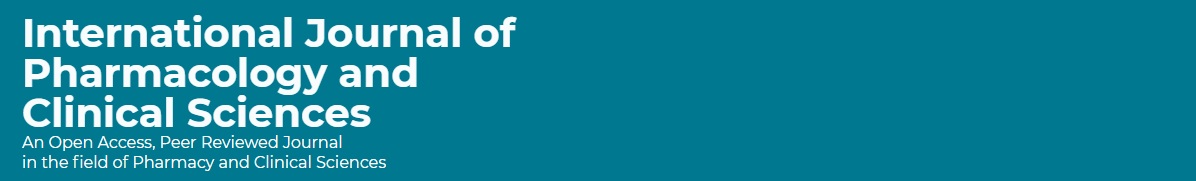 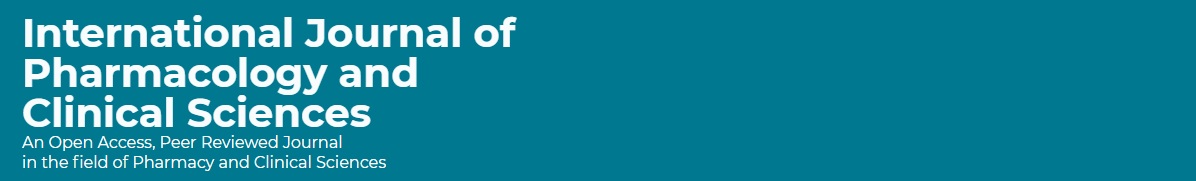 CONCLUSION 
The patient’s perception of a pharmacist during pharmacy visit was found to be neutral despite some factors being missed related to drug therapy monitoring. Targeting to improve the medication non adherence and reconciliation are highly recommended to improve patient’s perception of pharmacist during pharmacy visit in the Kingdom of Saudi Arabia.